Data Abstraction
UW CSE 160
Spring 2018
1
Recall the design exercise
We created a module or library:  a set of related functions
The functions operated on the same data structure 
a dictionary associating words with a frequency count
The module contained:
A function to create the data structure
Functions to query the data structure
We could have added functions to modify the data structure
2
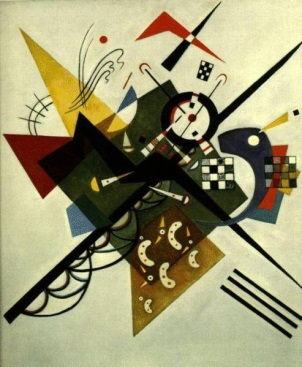 Two types of abstraction
Abstraction:  Ignoring/hiding some aspects of a thing
In programming, ignore everything except the specification or interface
The program designer decides which details to hide and to expose

Procedural abstraction:
Define a procedure/function specification
Hide implementation details

Data abstraction:
Define what the datatype represents
Define how to create, query, and modify
Hide implementation details of representation and of operations
Also called “encapsulation” or “information hiding”
3
Review: Procedural Abstraction
def abs(x):
  if val < 0:
    return -1 * val
  else:
    return 1 * val


def abs(x):
  if val < 0:
    return -val
  else:
    return val
def abs(x):
  if val < 0:
    result = -val
  else:
    result = val
  return result


def abs(x):
  return math.sqrt(x * x)
We only need to know how to USE abs.
We do not need to know how abs is IMPLEMENTED.
4
Data abstraction
Describing word counts:
“dictionary mapping each word in filename to its frequency (raw count) in the file, represented as an integer”
“WordCounts”
Which do you prefer?  Why?
Hint: This must appear in the doc string of every function related to the word count! Ugh!
In HW5 we used terms like *PollsterPredictions* in doc strings as shorthand for “A dictionary mapping Pollster to a dictionary mapping States to floats”
5
[Speaker Notes: encapsulation: commits us to a particular implementation, which makes it harder to change down the road]
Review:Using the Graph class in networkx
import networkx as nx



g = nx.Graph()
module name
alias
Graph and DiGraph are now available in the global namespace
from networkx import Graph, DiGraph

g = Graph()
g.add_node(1)
g.add_node(2)
g.add_node(3)
g.add_edge(1, 2)
g.add_edge(2, 3)
print g.nodes()
print g.edges()
print g.neighbors(2)
6
Representing a graph
A graph consists of:
nodes/vertices
edges among the nodes
Representations:
Set of edge pairs
(a, a), (a, b), (a, c), (b, c), (c, b)
For each node, a list of neighbors
{ a: [a, b, c], b: [c], c: [b] }
Matrix with boolean for each entry
a
b
c
7
[Speaker Notes: In terms of information content, all of them are the same.
Some might be more efficient in some contexts, and]
Text analysis module(group of related functions)representation = dictionary
# client program to compute top 5:
wc_dict = read_words(filename)
result = topk(wc_dict, 5)
def read_words(filename):
    """Return dictionary mapping each word in filename to its frequency."""  
    wordfile = open(filename)
    word_list = wordfile.read().split()
    wordfile.close()
    wordcounts_dict = {}
    for word in word_list:
        count = wordcounts_dict.setdefault(word, 0)
        wordcounts_dict[word] = count + 1
    return wordcounts_dict

def get_count(wordcounts_dict, word):
    """Return count of the word in the dictionary. """
        return wordcounts_dict.get(word, 0)
    
def topk(wordcounts_dict, k=10):
    """Return list of (count, word) tuples of the top k most frequent words."""
    counts_with_words = [(c, w) for (w, c) in wordcounts_dict.items()]
    counts_with_words.sort(reverse=True)
    return counts_with_words[0:k]

def total_words(wordcounts_dict):
    """Return the total number of words."""
    return sum(wordcounts_dict.values())
8
Problems with the implementation
# client program to compute top 5:
wc_dict = read_words(filename)
result = topk(wc_dict, 5)
The wc_dict dictionary is exposed to the client:the user might corrupt or misuse it.
If we change our implementation (say, to use a list of tuples), it may break the client program.

We prefer to
Hide the implementation details from the client
Collect the data and functions together into one unit
9
Datatypes and Classes
A class creates a namespace for:
Variables to hold the data
Functions to create, query, and modify
Each function defined in the class is called a method
Takes “self” (a value of the class type) as the first argument
A class defines a datatype
An object is a value of that type
Comparison to other types:
y = 22 
Type of y is int, value of y is 22
g = nx.Graph()
Type of g is Graph, value of g is the object that g is bound to
Type is the class, value is an object also known as an instantiation or instance of that type
10
Text analysis module(group of related functions)representation = dictionary
# client program to compute top 5:
wc_dict = read_words(filename)
result = topk(wc_dict, 5)
def read_words(filename):
    """Return dictionary mapping each word in filename to its frequency."""  
    wordfile = open(filename)
    word_list = wordfile.read().split()
    wordfile.close()
    wordcounts_dict = {}
    for word in word_list:
        count = wordcounts_dict.setdefault(word, 0)
        wordcounts_dict[word] = count + 1
    return wordcounts_dict

def get_count(wordcounts_dict, word):
    """Return count of the word in the dictionary. """
        return wordcounts_dict.get(word, 0)

def topk(wordcounts_dict, k=10):
    """Return list of (count, word) tuples of the top k most frequent words."""
    counts_with_words = [(c, w) for (w, c) in wordcounts_dict.items()]
    counts_with_words.sort(reverse=True)
    return counts_with_words[0:k]

def total_words(wordcounts_dict):
    """Return the total number of words."""
    return sum(wordcounts_dict.values())
11
Text analysis,as a class
# client program to compute top 5:
wc = WordCounts()
wc.read_words(filename)
result = wc.topk(5)
The type of wc is WordCounts
Defines a class (a datatype) named WordCounts
class WordCounts:
  """Represents the words in a file."""
  # Internal representation:
  # variable wordcounts_dict is a dictionary mapping a word its frequency

  def read_words(self, filename):
    """Populate a WordCounts object from the given file"""
    word_list = open(filename).read().split()
    self.wordcounts_dict = {}
    for w in word_list:
      self.wordcounts_dict.setdefault(w, 0)
      self.wordcounts_dict[w] += 1
    
  def get_count(self, word):
    """Return the count of the given word"""
    return self.wordcounts_dict.get(word, 0)

  def topk(self, k=10):
    """Return a list of the top k most frequent words in order"""
    scores_and_words = [(c,w) for (w,c) in self.wordcounts_dict.items()]
    scores_and_words.sort(reverse=True)
    return score_and_words[0:k]

  def total_words(self):
    """Return the total number of words in the file"""
    return sum(self.wordcounts_dict.values())
topk takes 2 arguments
The type of self is WordCounts
Modifies a WordCounts object
read_words does not return a value;it mutates self
Queries a WordCounts object
The namespace of a WordCounts object:
dict
wordcounts_dict
read_words
get_count
topk
total_words
fn
fn
Each function in a class is called a method.Its first argument is of the type of the class.
12
fn
fn
# client program to compute top 5:

wc = WordCounts()
wc.read_words(filename)


result = wc.topk(5)


result = WordCounts.topk(wc, 5)
Weird constructor: it does not do any work
You have to call a mutator immediately afterward
A value of type WordCounts
Two equivalent calls
But no one does it this way! Use the first approach!
A namespace, like a module
(the name of the class)
A function that takes two arguments
13
Class with constructor
# client program to compute top 5:
wc = WordCounts(filename)
result = wc.topk(5)
class WordCounts:
  """Represents the words in a file."""
  # Internal representation:
  # variable wordcounts_dict is a dictionary mapping a word its frequency

  def __init__(self, filename):
    """Create a WordCounts object from the given file"""
    words = open(filename).read().split()
    self.wordcounts_dict = {}
    for w in words:
      self.wordcounts_dict.setdefault(w, 0)
      self.wordcounts_dict[w] += 1
    
  def get_count(self, word):
    """Return the count of the given word"""
    return self.wordcounts_dict.get(word, 0)

  def topk(self, k=10):
    """Return a list of the top k most frequent words in order"""
    scores_and_words = [(c,w) for (w,c) in self.wordcounts_dict.items()]
    scores_and_words.sort(reverse=True)
    return scores_and_words[0:k]

  def total_words(self):
    """Return the total number of words in the file"""
    return sum([c for (w,c) in self.wordcounts_dict])
The constructor now needs a parameter
__init__ is a special function, a “constructor”
14
Alternate implementation
# client program to compute top 5:
wc = WordCounts(filename)
result = wc.topk(5)
class WordCounts:
  """Represents the words in a file."""
  # Internal representation:
  # variable words_list is a list of the words in the file

  def __init__(self, filename):
    """Create a WordCounts object from the given file"""
    self.words_list = open(filename).read().split()
        
  def get_count(self, word):
    """Return the count of the given word"""
    return self.words_list.count(word)

  def topk(self, k=10):
    """Return a list of the top k most frequent words in order"""
    scores_with_words = [(self.get_count(w), w) for w in set(self.words_list)]
    scores_with_words.sort(reverse=True)
    return scores_with_words[0:k]

  def total_words(self):
    """Return the total number of words 
       in the file"""
    return len(self.words_list)
Exact same program!
The namespace of a WordCounts object:
list
words_list
__init__
get_count
topk
total_words
fn
fn
fn
fn
15
# client program to plot
mydict = read_measurements(filename)
STplot(mydict)
Quantitativeanalysis
def read_measurements(filename):
    """Return a dictionary mapping column names to data.
       Assumes the first line of the file is column names."""
    datafile = open(filename)
    rawcolumns = zip(*[row.split() for row in datafile])
    columns = dict([(col[0], col[1:]) for col in rawcolumn])
    return columns

  def tofloat(measurements, columnname):
    """Convert each value in the given iterable to a float"""
    return [float(x) for x in measurements[columnname]]

  def STplot(measurements):
    """Generate a scatter plot comparing salinity and temperature"""
    xs = tofloat(measurements, "salt")
    ys = tofloat(measurements, "temp")
    plt.plot(xs, ys)
    plt.show()

  def minimumO2(measurements):
    """Return the minimum value of the oxygen measurement"""
    return min(tofloat(measurements, "o2"))
16
# client program to plot
mm = Measurements()
mm.read_measurements(filename)
mm.STplot()
Quantitative analysis,as a class
class Measurements:
  """Represents a set of measurements in UWFORMAT.""“

  def read_measurements(self, filename):
    """Populate a Measurements object from the given file.
       Assumes the first line of the file is column names."""
    datafile = open(filename)
    rawcolumns = zip(*[row.split() for row in datafile])
    self.columns = dict([(col[0], col[1:]) for col in rawcolumn])
    return columns

  def tofloat(self, columnname):
    """Convert each value in the given iterable to a float"""
    return [float(x) for x in self.columns[columnname]]

  def STplot(self):
    """Generate a scatter plot comparing salinity and temperature"""
    xs = tofloat(self.columns, "salt")
    ys = tofloat(self.columns, "temp")
    plt.plot(xs, ys)
    plt.show()

  def minimumO2(self):
    """Return the minimum value of the oxygen measurement"""
    return min(tofloat(self.columns, "o2"))
17
# client program to plot
mm = Measurements(filename)
mm.STplot()
Quantitative analysis,with a constructor
class Measurements:
  """Represents a set of measurements in UWFORMAT.""“

  def __init__(self, filename):
    """Create a Measurements object from the given file.
       Assumes the first line of the file is column names."""
    datafile = open(filename)
    rawcolumns = zip(*[row.split() for row in datafile])
    self.columns = dict([(col[0], col[1:]) for col in rawcolumn])


  def tofloat(self, columnname):
    """Convert each value in the given iterable to a float"""
    return [float(x) for x in self.columns[columnname]]

  def STplot(self):
    """Generate a scatter plot comparing salinity and temperature"""
    xs = tofloat(self.columns, "salt")
    ys = tofloat(self.columns, "temp")
    plt.plot(xs, ys)
    plt.show()

  def minimumO2(self):
    """Return the minimum value of the oxygen measurement"""
    return min(tofloat(self.columns, "o2"))
18